CLASIFICACIÓN DE LAS ORGANIZACIONES
SIN FINES DE
 LUCRO
CON FINES DE LUCRO
ONG- Organizaciones sociales
Empresas de productos o servicios.
ORGANIZACIONES CON FINES DE LUCRO
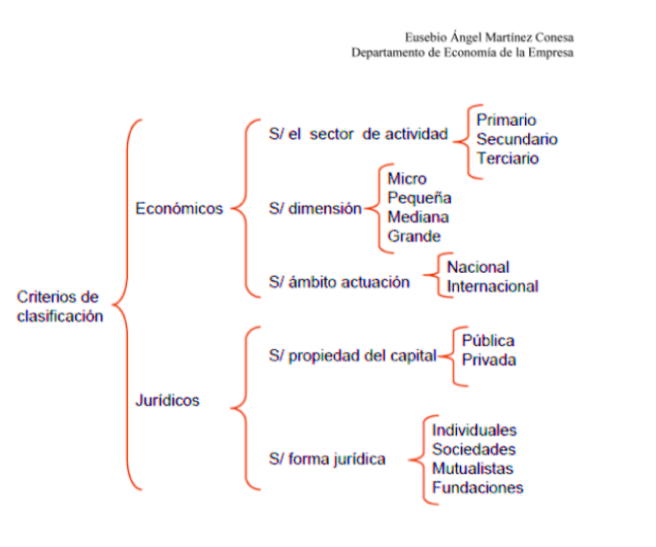 Gestión empresarial
Proceso para llevar adelante el proceso de actividades para conseguir el objetivo. Comprenden actividades de planificación, organización, dirección, integración de personal y control.
planificación
Función previa al resto de las funciones:
Procedimientos
Presupuestos
Programas
Normas y reglamentaciones
PLANEAMIENTO ESTRATEGICO
Una estrategia es un plan que integra las principales metas, políticas y secuencias de acción de una organización en un todo consistente. Una estrategia bien formulada ayuda a vigilar y asignar los recursos de una empresa en una postura única y viable basada en sus habilidades y desventajas internas relativas, los cambios anticipados en el ambiente y los movimientos de contingencia por parte de los oponentes inteligentes.
PLANEAMIENTO ESTRATEGICO
VISION : Describe hacia donde se dirige la organización y que intenta ser; es una declaración del futuro que podría no suceder por si mismo. Debe estar vinculada con las necesidades de los clientes y comunicar una estrategia general para lograr la misión.
MISION: Define su razón de existir; esto responde la pregunta: "Por qué estamos en el negocio?" La declaración de misión podría incluir una definición de productos/servicios que ofrece la organización, las tecnologías que emplea, tipos de mercados, necesidades importantes de los clientes y/o también las habilidades distintivas o la experiencia que distingue a la empresa de las demás.
PLANEAMIENTO ESTRATEGICO
VALORES: marcan el trayecto hacia una visión al definir actitudes y políticas para todos los empleados, que se refuerzan a través de un comportamiento consciente y subconsciente en todos los niveles de la organización.
ESTRATEGIAS: son las declaraciones generales que establecen la dirección que la organización debe tomar para hacer realidad     su misión y visión.
Factores de Incidencia en el Planeamiento
Factores internos
Son intrínsecos a la organización, generalmente pueden ser controlados por la organización. Ejemplo: Factor humano.
Factores de Incidencia en el Planeamiento
Factores externos
Provienen del medio ambiente que rodea la organización, no son controlables pero si pueden ser previsibles. Ejemplo: Competencia empresarial.
NIVELES JERÁRQUICOS
NIVEL ESTRATEGICO
NIVEL TACTICO
NIVEL OPERATIVO
NIVELES JERÁRQUICOS: NIVEL ESTRATEGICO
En palabras de Rosemary Stewart: “decidir lo que hay que hacer y conseguir que otros lohagan”
Asume una responsabilidad directa sobre las decisiones, resultados y objetivos de su área.

Define políticas y objetivos a nivel de compañía.

Gestiona y desarrolla personas y equipos de trabajo.

Tiene el máximo nivel de autonomía para la toma de decisiones.

Directores, Gerentes, CEO’s.
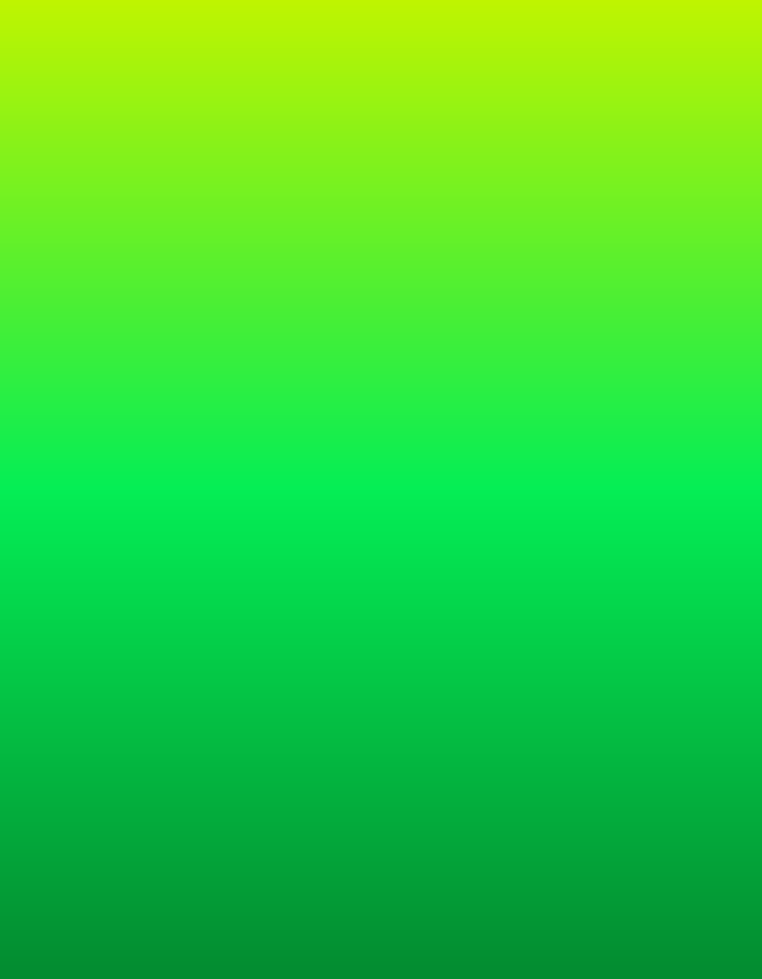 NIVELES JERÁRQUICOS: NIVEL TACTICO
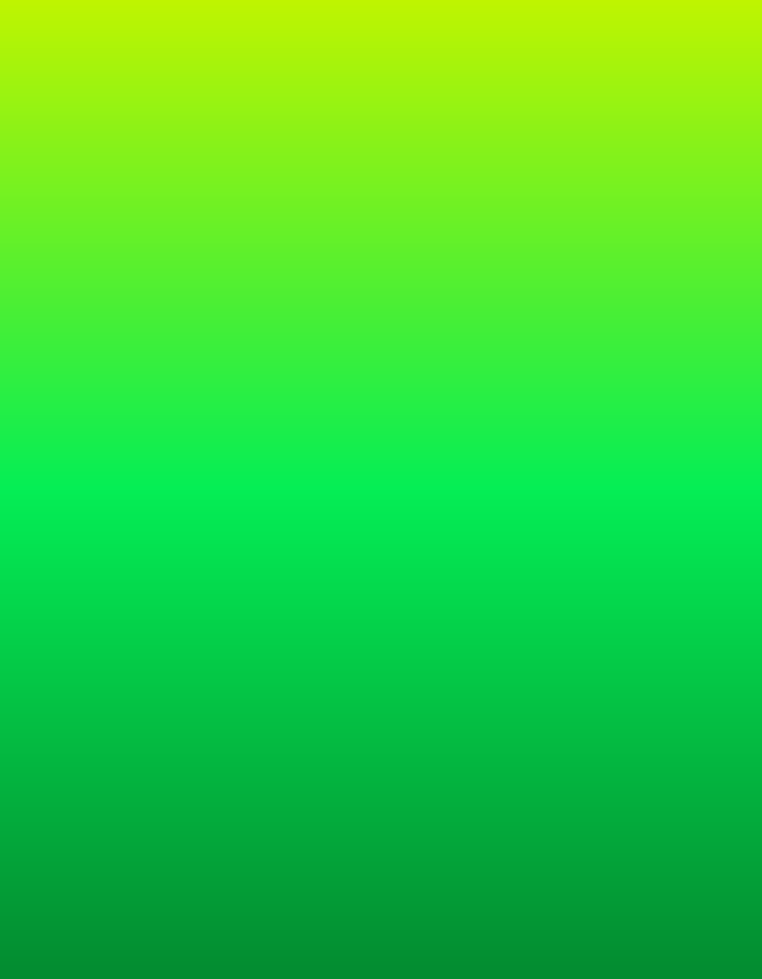 Desarrolla y coordina la gestión con otras Personas.

Aplica y hace seguimiento de los procesos y sistemas de su área.

Tiene autonomía en la toma de decisiones operativas respecto de su área para la consecución de los objetivos de su equipo.

Gerentes de Producción, Jefes, Coordinadores, etc.19
NIVELES JERÁRQUICOS: NIVEL OPERATIVO
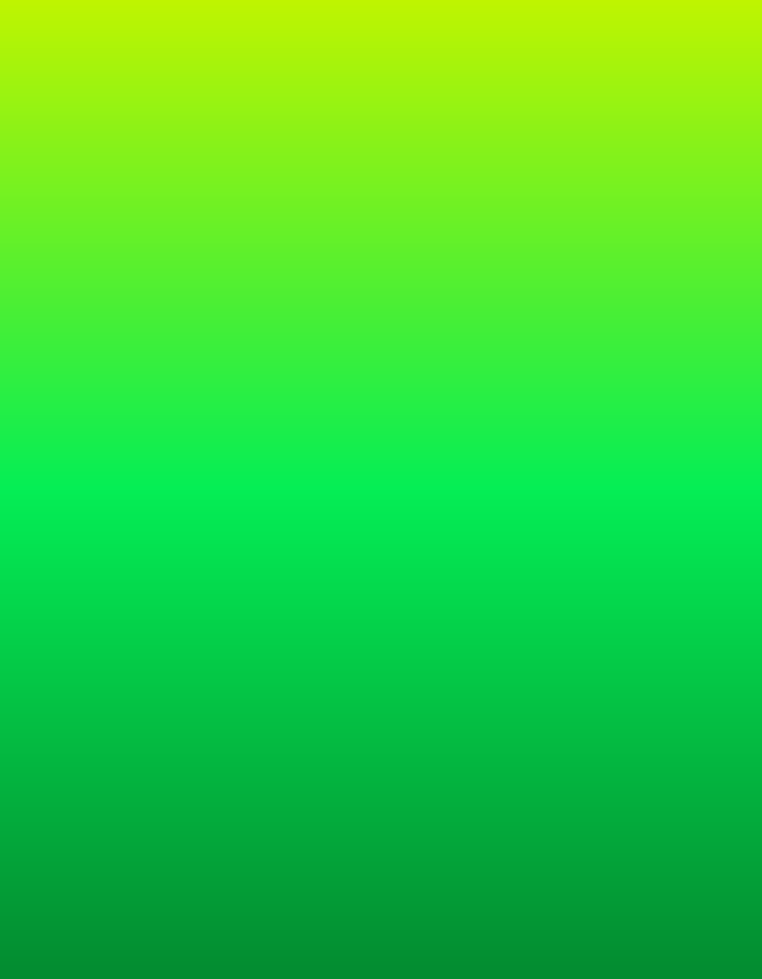 Depende de un cargo estratégico, táctico o también funcional.

Atiende y sigue órdenes e instrucciones específicas.

En este nivel se encuentran los operarios, auxiliares, ayudantes, etc.
organigramas
Son representaciones gráficas, se les llama lineofuncionales debido a que la división de trabajo, las líneas de autoridad y comunicación se representan de forma gráfica.
Tipos de organigramasclasificación
Por el tipo de naturaleza:
Micro administrativos: puede ser un organigrama de forma general del toda la empresa o solo de una área.
Macro administrativas: En este organigrama se involucran más de una empresa.
Meso administrativo: representa todas las compañías o sociedades que forman parte de la actividad de negocio, definiendo así las características estructurales de un determinado sector
Tipos de organigramasclasificación
Por su finalidad 
Informativo: pensado para ser difundido de manera pública, para que cualquier persona los pueda visualizar. 
Analítico: analiza el comportamiento organizacional. 
Formal: Es desde el punto de vista legal cuando el representante o socios determinan la estructura de la organización y este cuenta con un instrumento. 
Informal: Este organigrama contrario al anterior no cuenta con tal instrumento escrito
Tipos de organigramasclasificación
Por su ámbito:
Generales: Resalta la información importante de una organización hasta cierto nivel jerárquico
Específicos: Este organigrama detalla un área en particular.
Tipos de organigramasclasificación
Por su contenido 
Integrales: representa toda la estructura de la organización y la dependencia que existen entre jerarquías.
Funcionales: resalta las principales funciones que tienen a cargo los diferentes departamentos.
De puestos: aparecen los nombres de las personas que integran cada área y el número de personas que hay, da una visión más general de los niveles y dependencias entre el personal.
Tipos de organigramasclasificación
Por su distribución gráfica 
Verticales: los más usados y comunes dentro de las organizaciones se estructuran de arriba hacia abajo, encabezando la persona de mayor jerarquía en la empresa. 
Horizontales: Se forman de izquierda a derecha, la persona de mayor jerarquía se encuentra en la parte de izquierda y los demás niveles hacia la derecha. 
Mixtos: mezcla tanto organigrama horizontal y vertical. Es mayormente utilizado para empresas que tiene un gran número de divisiones en la base organizacional. 
De bloque: son derivados de los verticales perite que los últimos noveles jerárquicos aparezcan
Circulares: La persona o unidad de mayor jerarquía se encuentra en el centro y también está formado por círculos representa do el nivel jerárquico desde el centro hacia afuera.
Tipos o formas de organización
Organización Lineal o Militar: la actividad decisional se concentra en una sola persona
Organización Funcional o de Taylor: Consiste en dividir el trabajo
Organización Lineo- funcional: se combinan los tipos de organización lineal y funcional.
Organización matricial: sistema de mandos múltiples.
Tipos o formas de organización
Organización divisional: Utiliza la departamentalización, y cada departamento, tiene capacidad para tomar decisiones referentes a su producto, a su mercado o a su área geográfica.
Organización por comités
Organización por equipos de trabajo
Organización virtual 
Organización por redes